Тема: «Культурне  життя козацької  України»
Основні завдання:
1. Показати діяльність та 
значення братських шкіл, 
колегіумів, академій;
2. Розглянути джерела про вивчення історії козаччини;
3. Охарактеризувати усну народну творчість козацької доби;
4. Дізнатись детальніше про живопис та архітектуру доби барокко.
Перевірка домашнього завдання:
1.Слово «козак» у перекладі означає:  
        вільна людина
2. Перша  Запорозька Січ була заснована: 
Дмитром (Байдою) Вишневецьким
Перевірка домашнього завдання:
3. Національно-визвольна війна українського народу розпочалася: 
1648 р.
4. Останній гетьман України: 
К.Розумовський
Культура –сукупність матеріальних та духовних цінностей, створених людством 
протягом його історії.
Література  козацької  доби:
Літопис - історико-літературний твір, в якому оповідь велася за роками.
Усна  народна  творчість:
Історичні пісні;
- думи;
- балади;
- легенди;
- перекази.
Освіта  козацької  доби
Братські школи;
- колегіуми;
- академії.
Петро Могила
Образотворче  мистецтво
Розпис храмів
“Козак-Мамай”
Ікона Божої Матері
ікона Покрови Богородиці
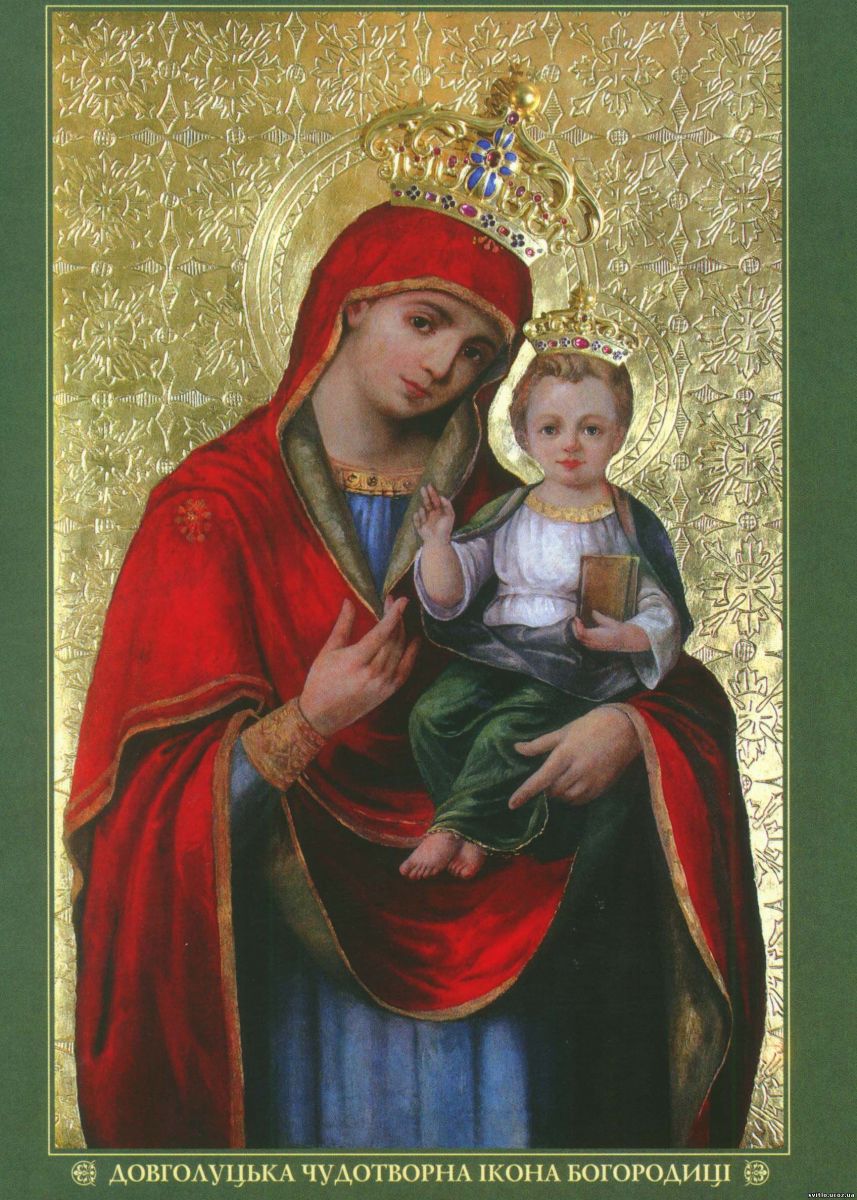 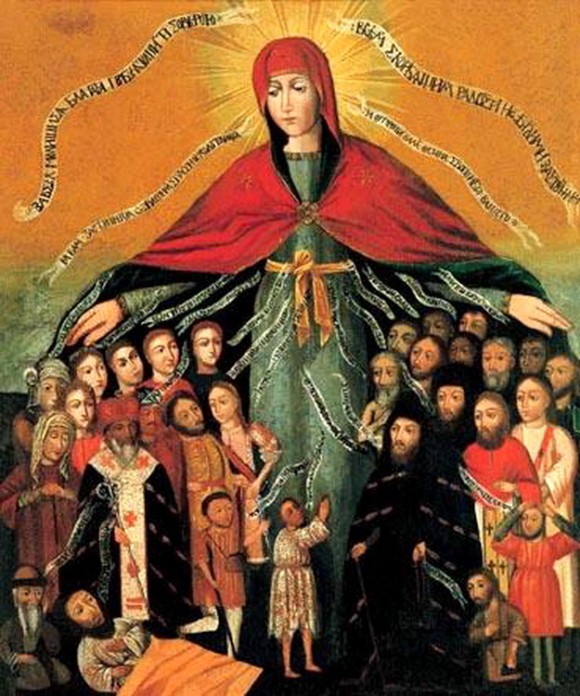 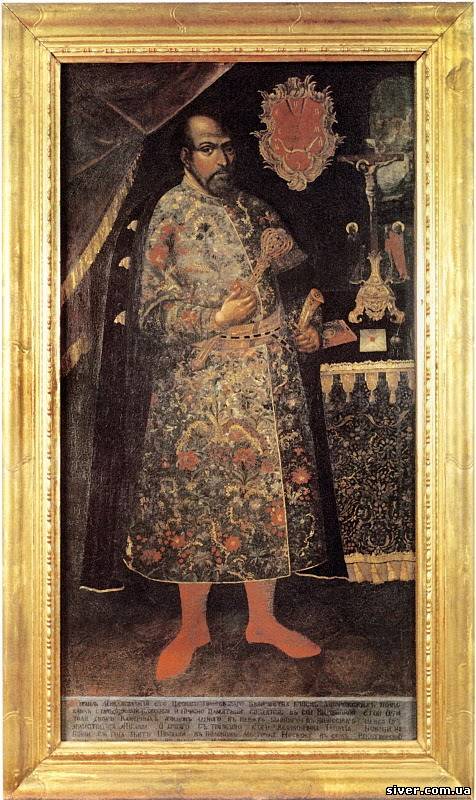 Стародубський полковник Михайло Миклашевський
Архітектура  “козацьке  барокко”:
Оборонні замки;
- храми;
- монастирі
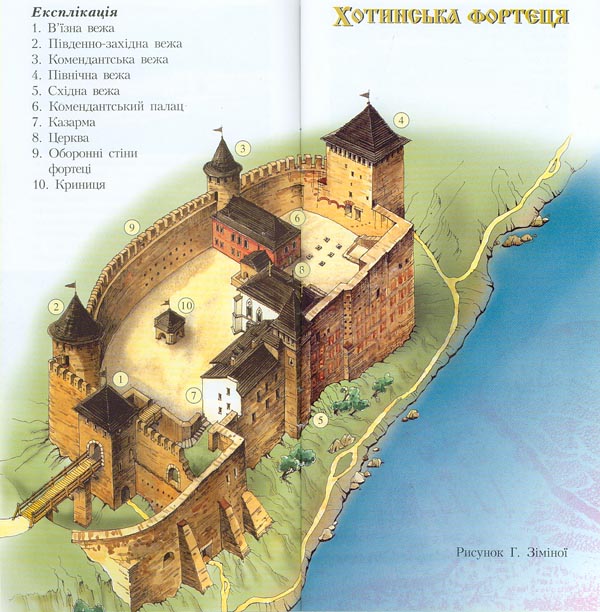 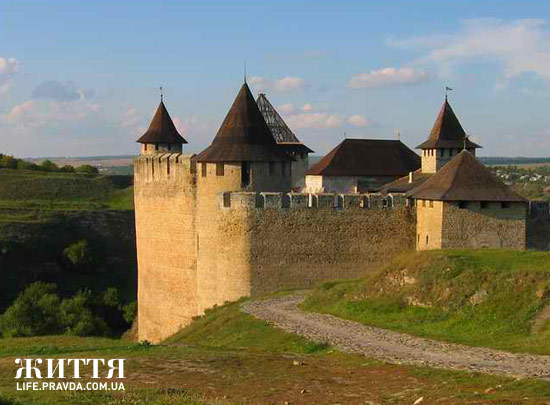 Хотинський замок
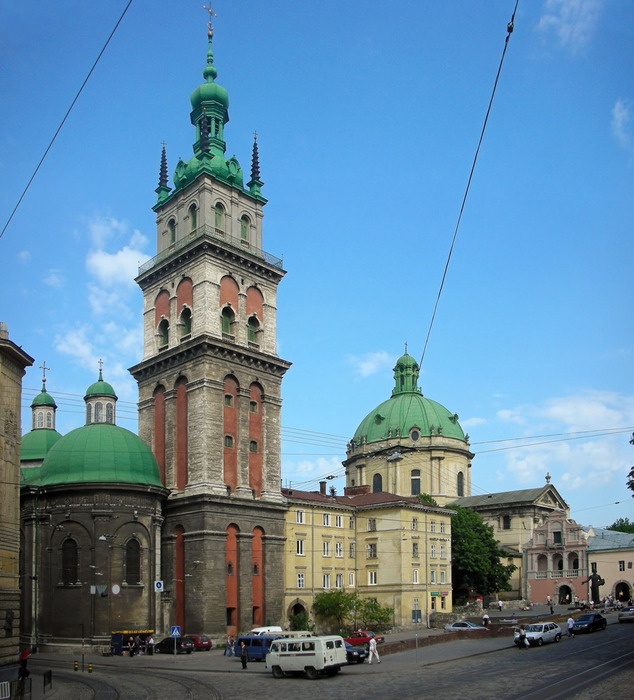 Успенська  (Волоська)  церква  у  Львові
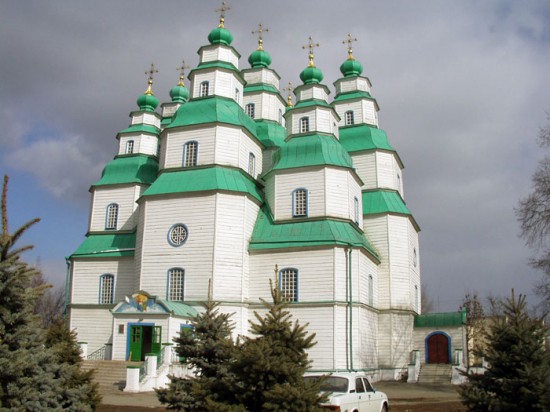 Троїцький собор у Новомосковську
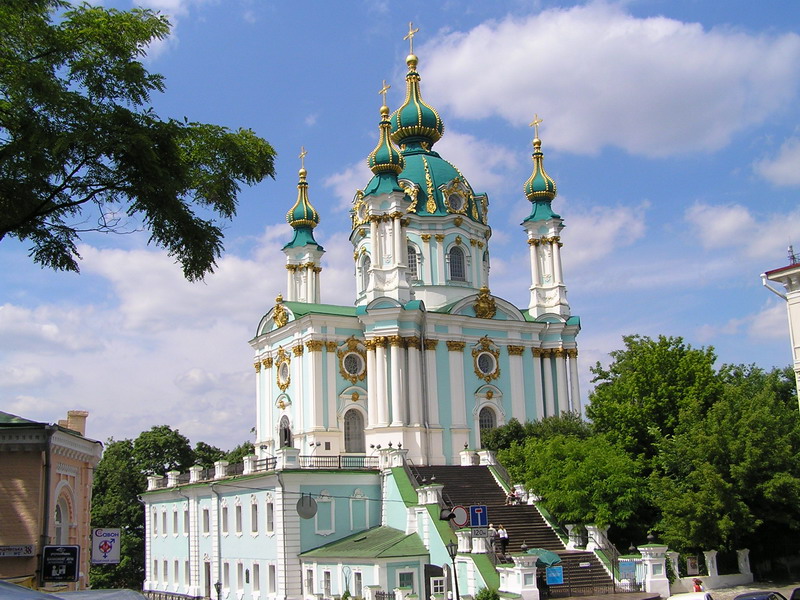 Андрі́ївська це́рква  у  києві
Музика  доби козаччини
1. Історичні пісні;
2. думи;
3. Церковні пісні.
Пам’ятник 
Остапу Вересаю
Домашнє  завдання: 1.Опрацювати матеріал підручника § 182.Використовуючи додаткову  літературу, підготувати інформацію про пам’ятку часів козацтва в нашому районі.